Woda cennym darem
W tym tygodniu Świetliczaki były bardzo kreatywne. Zgodnie z tematem „Woda” – wykonały ekologiczne prace przestrzenne: „Akwarium” i „Telewizor” oraz magiczne postacie z origami. 
	Wspólnie stwierdziliśmy, że o oszczędzaniu wody pamiętamy codziennie.
	Mnóstwo uśmiechu na naszych twarzach sprawiły zabawy ruchowe, wymagające dużej koncentracji i sprawności.
	Wyłoniliśmy wśród nas mistrzów tańca z balonem.

		To była świetna przygoda!
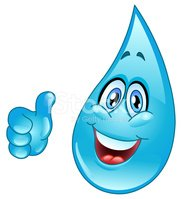 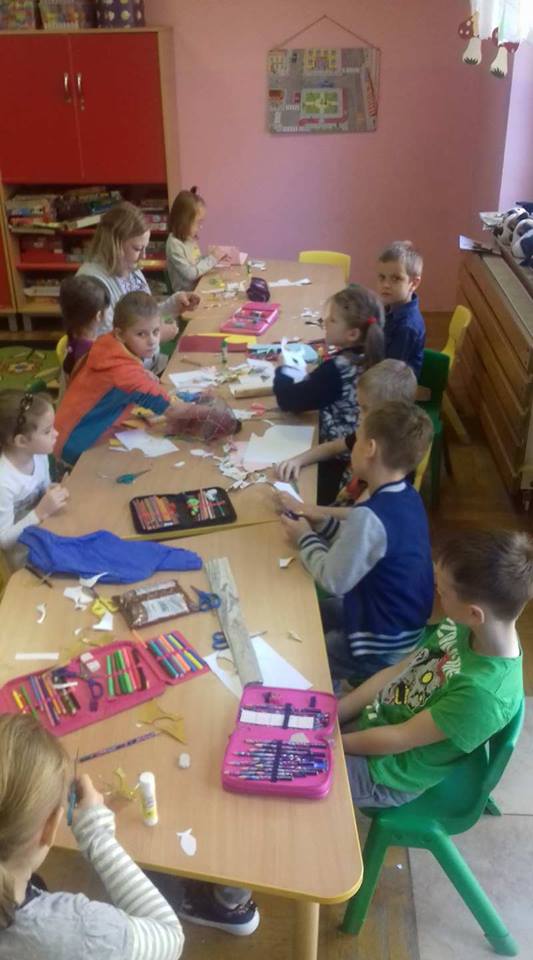 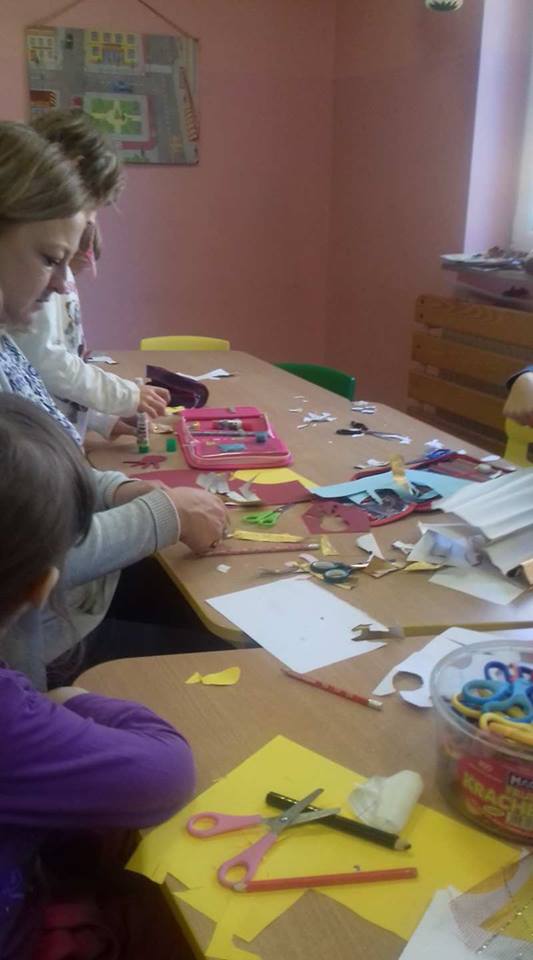 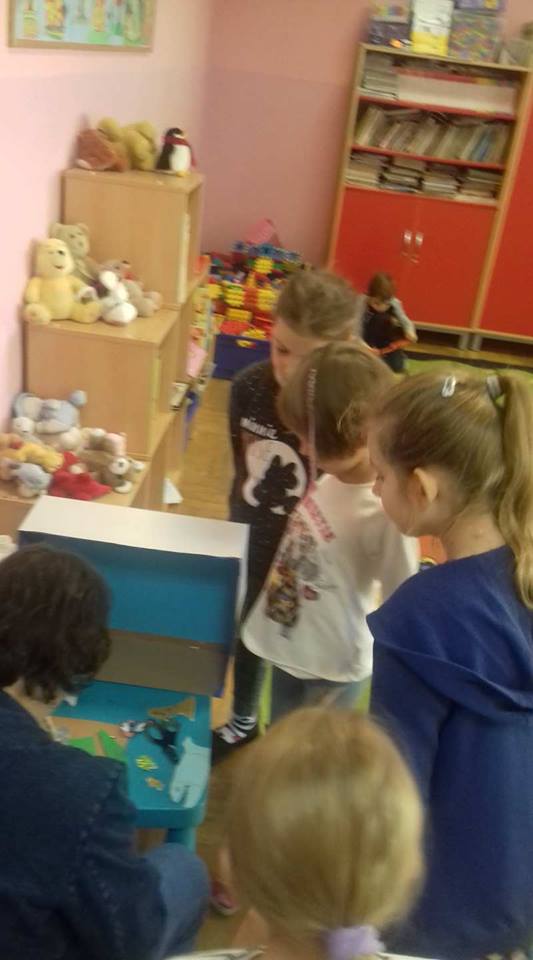 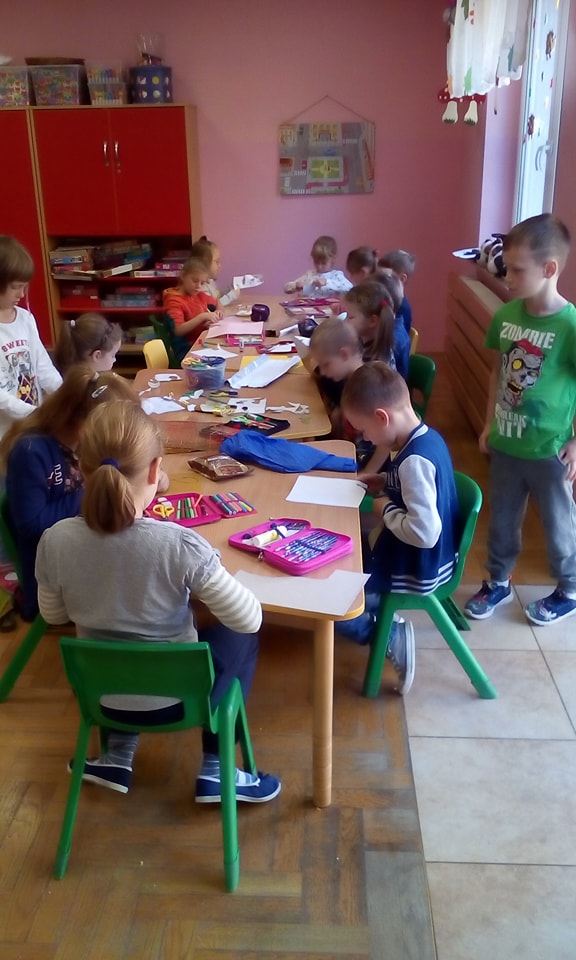 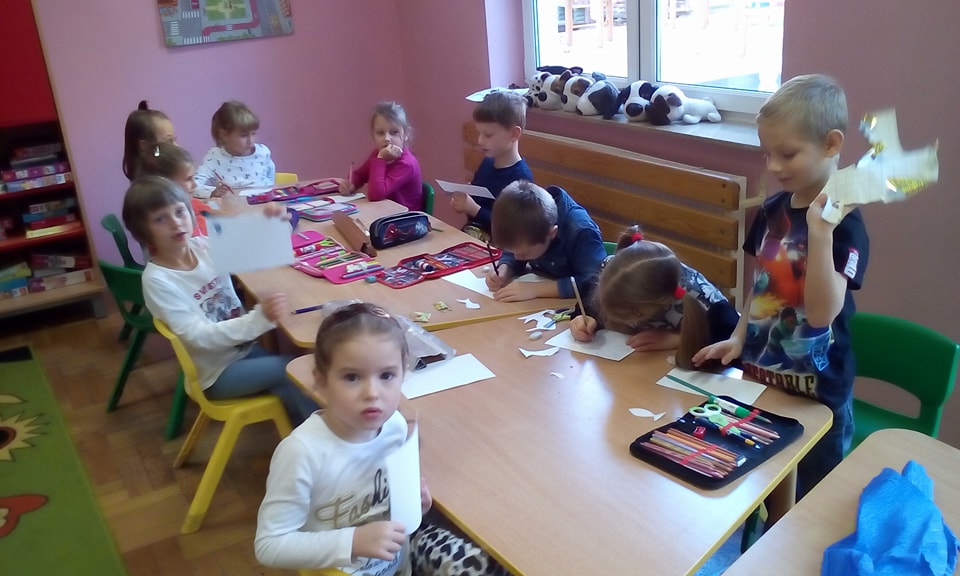 Konstruowanie akwarium
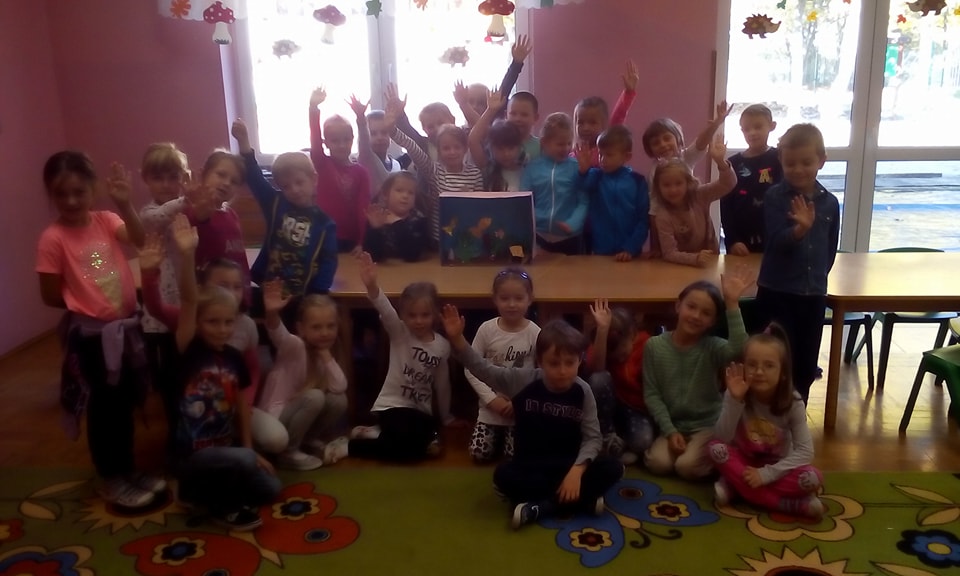 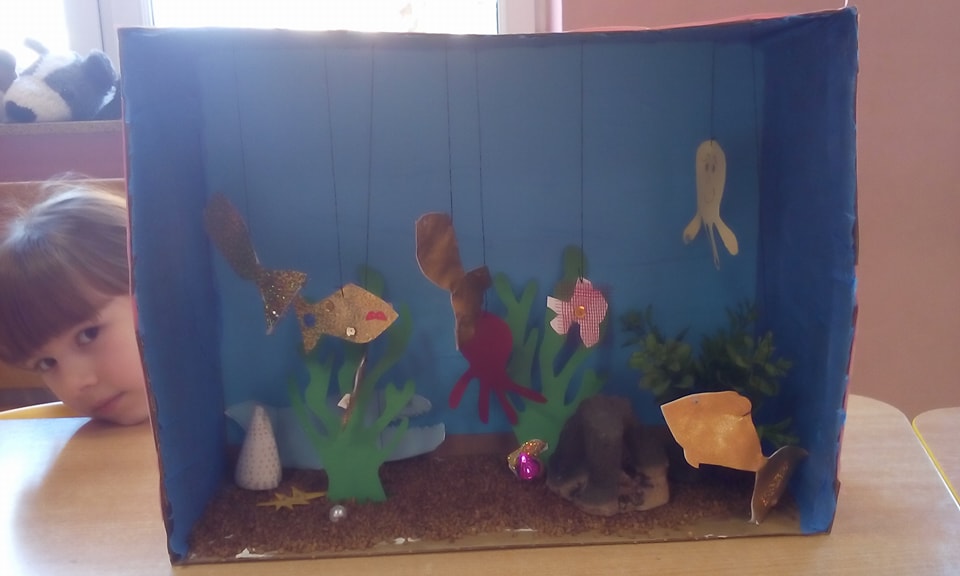 Budowanie telewizora
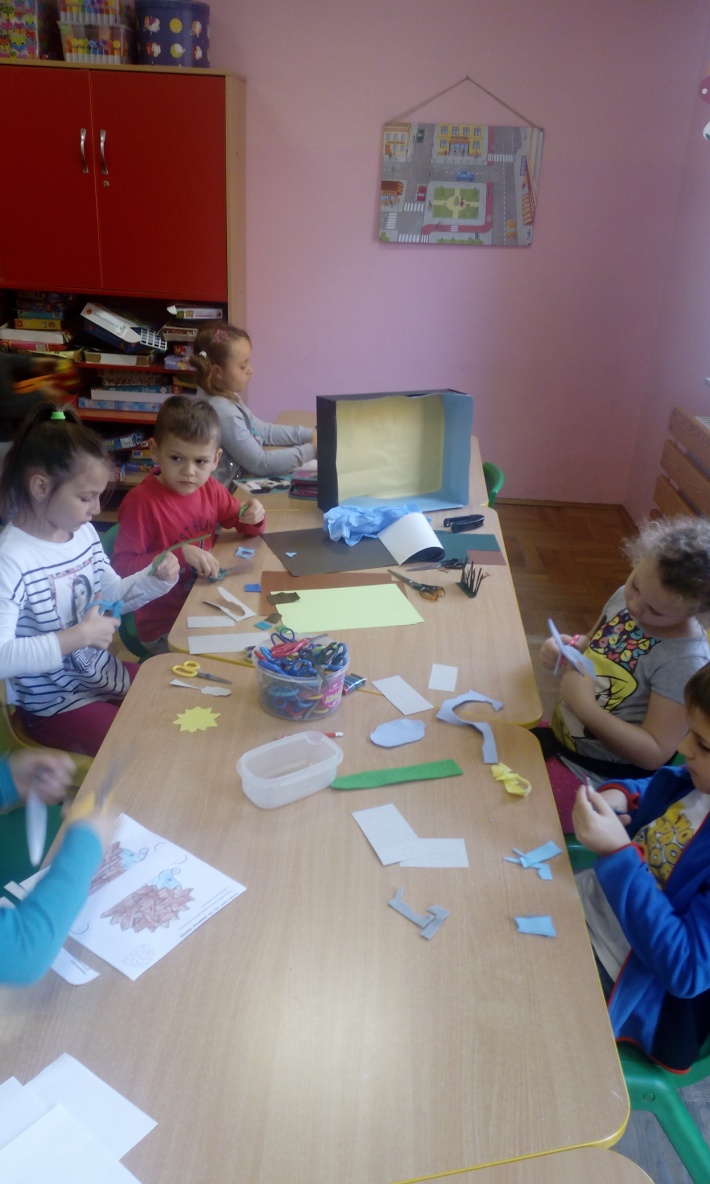 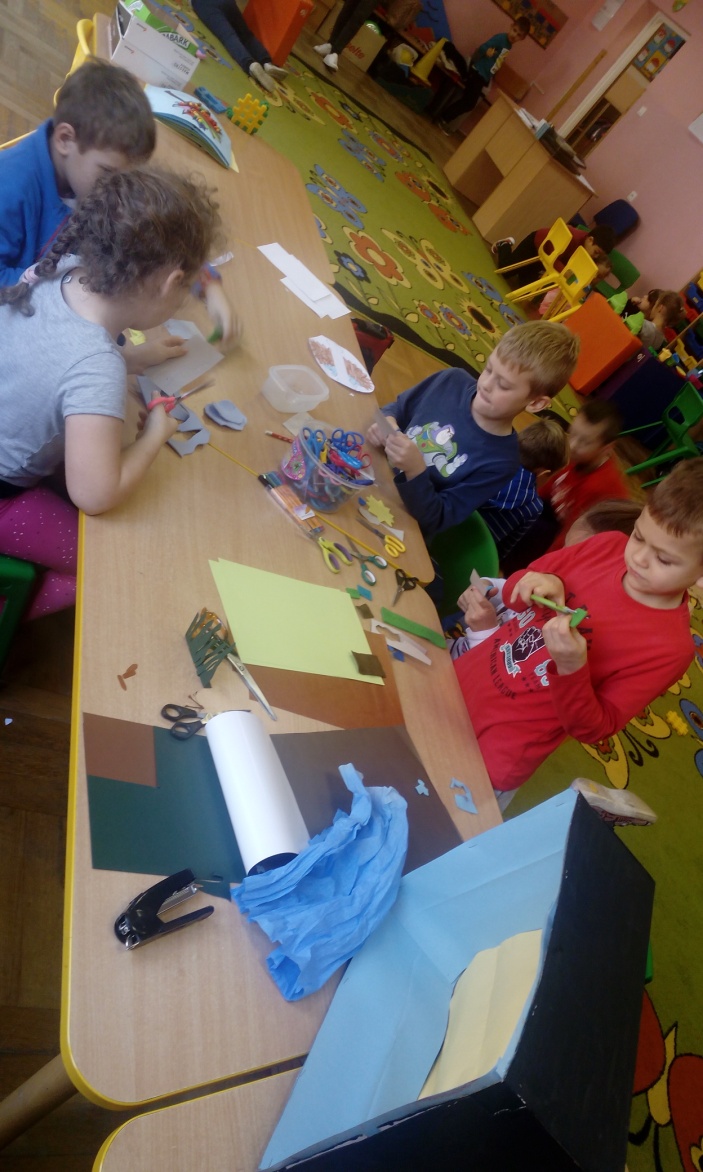 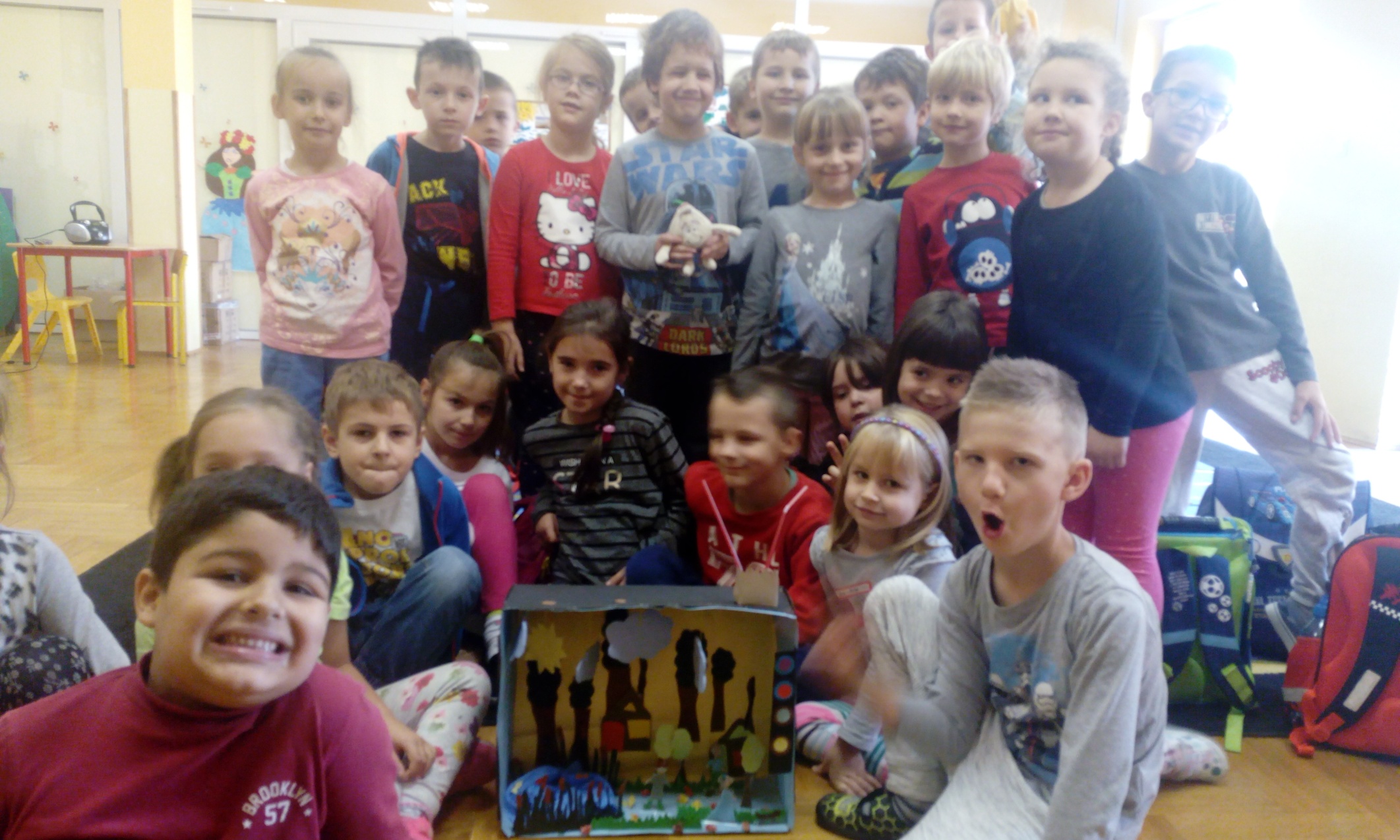 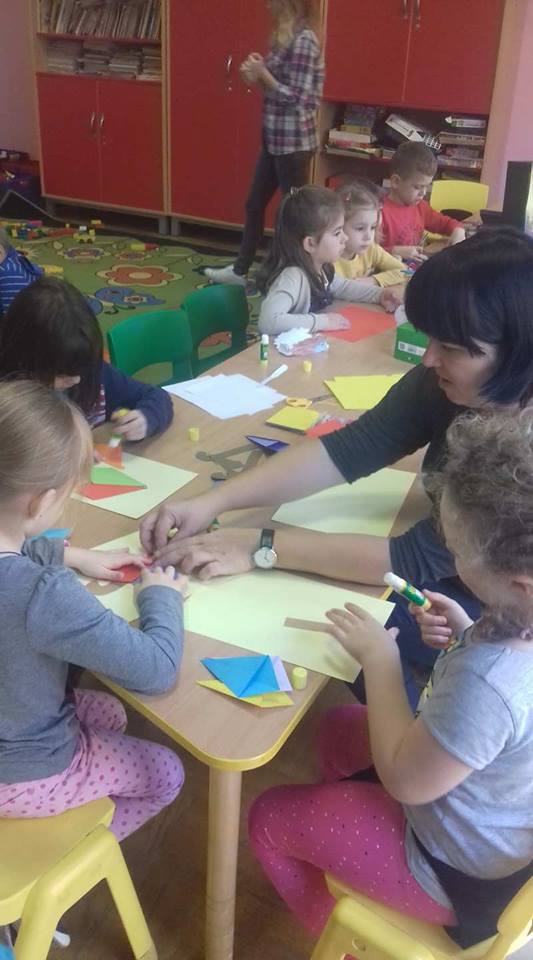 Kreatywne zabawyPostacie origami
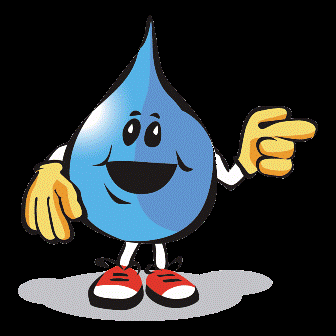 Zabawy z chustą
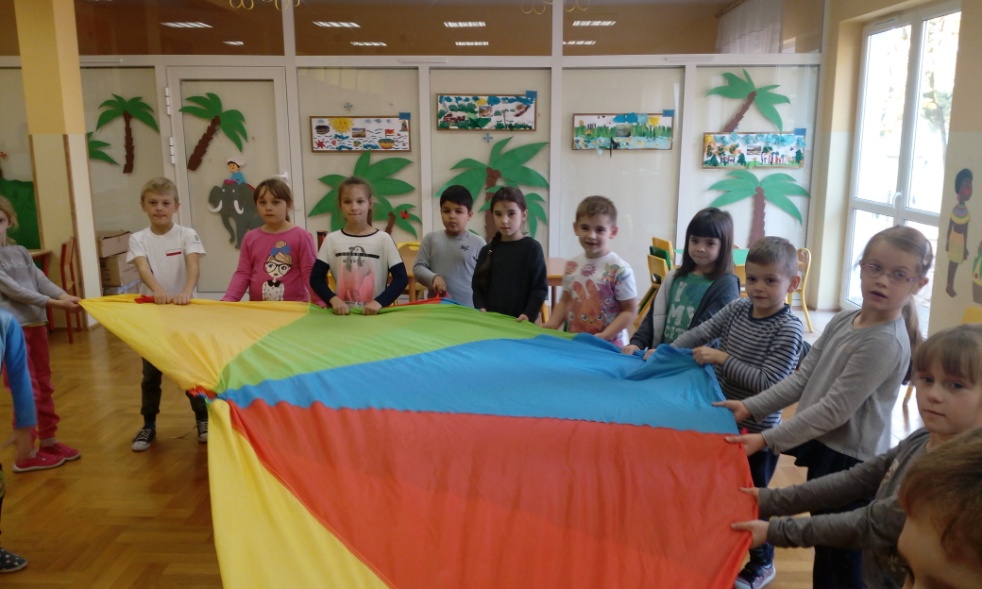 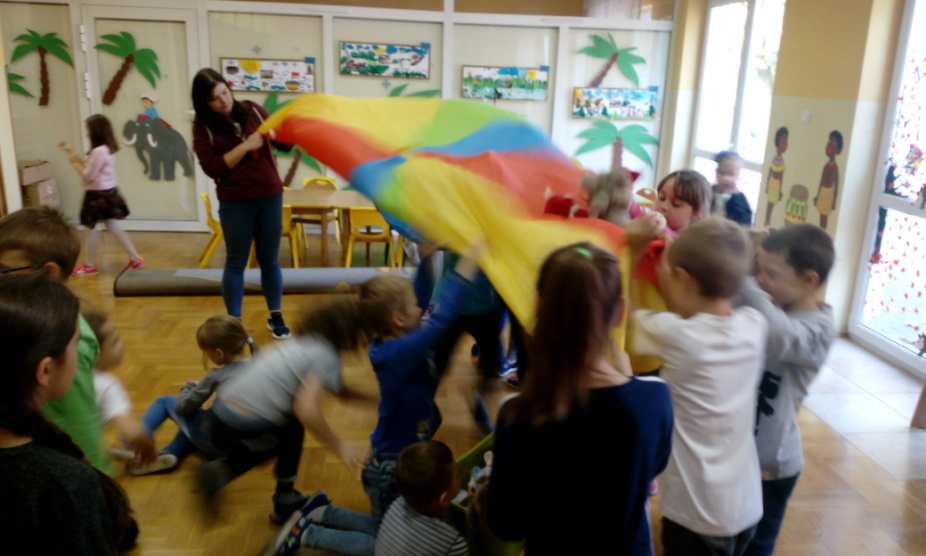 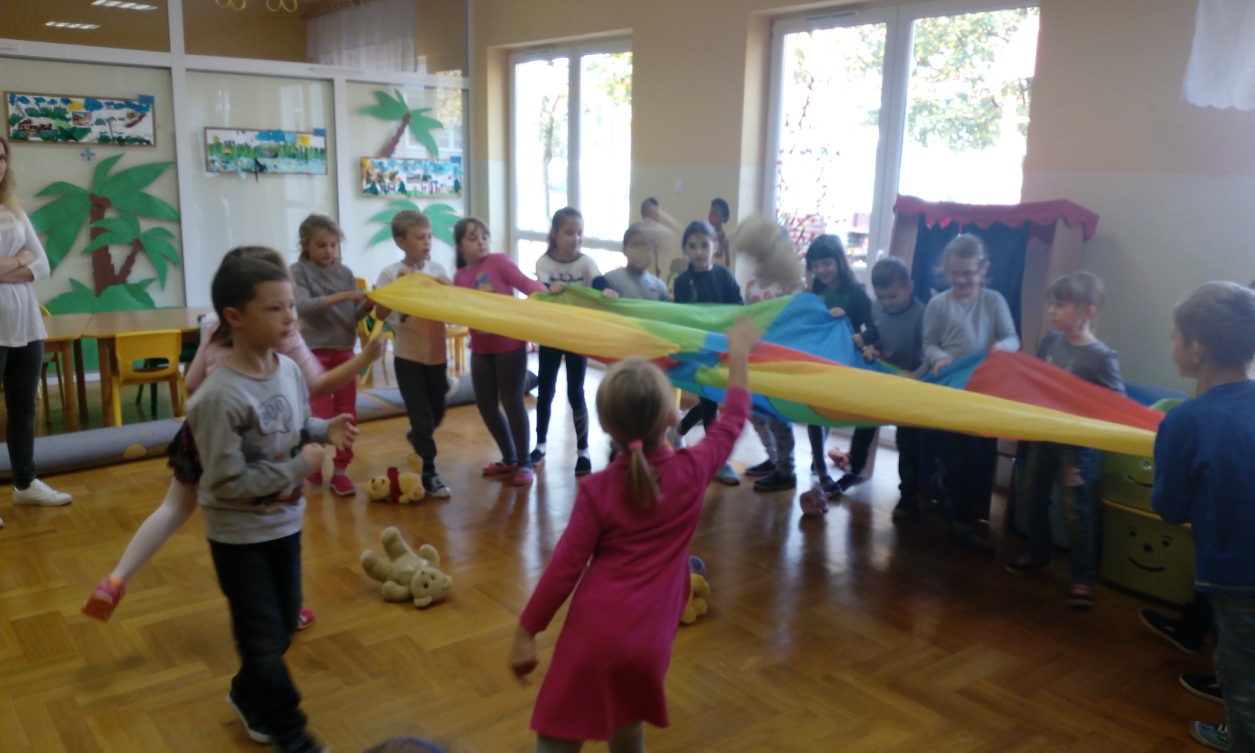 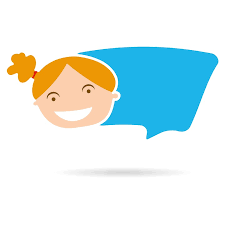 Podaj dalej…
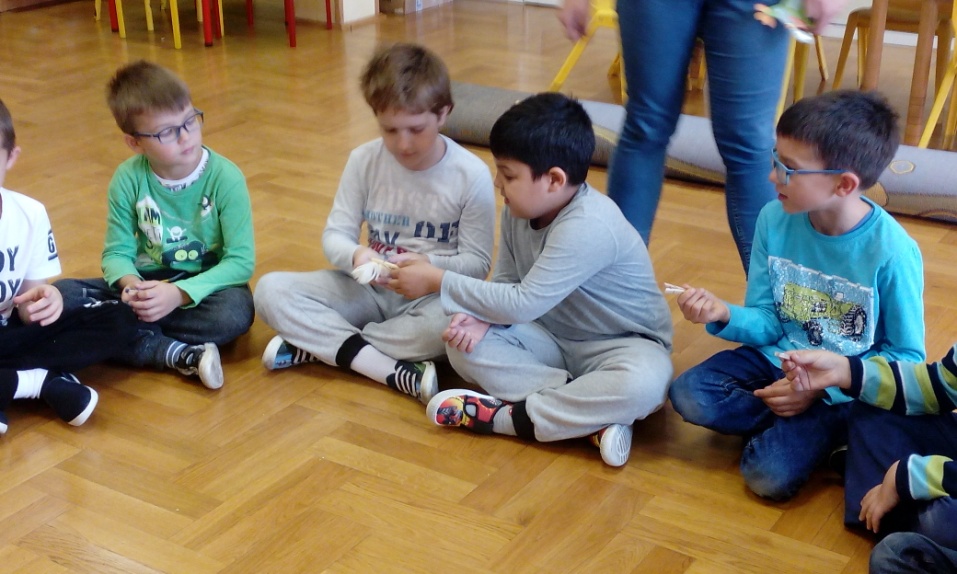 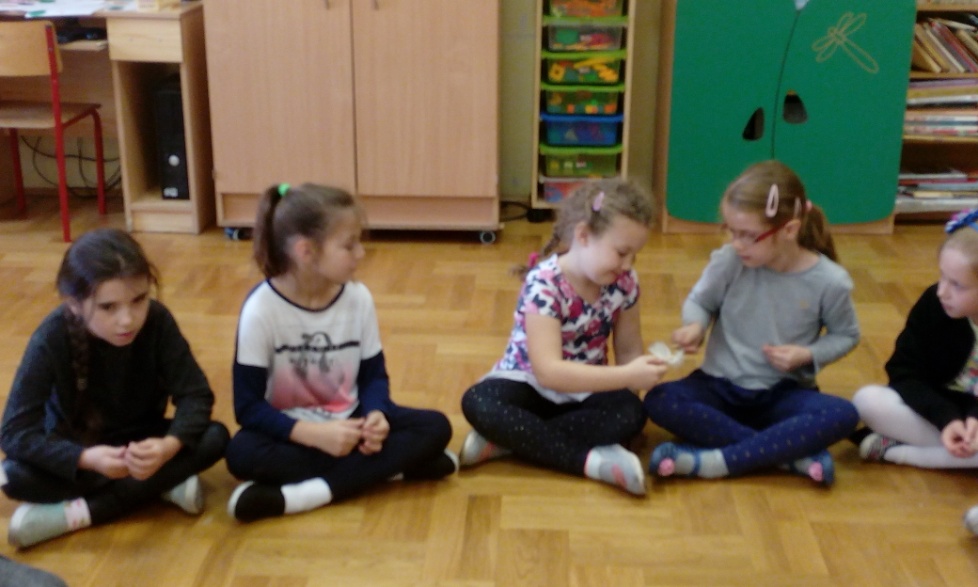 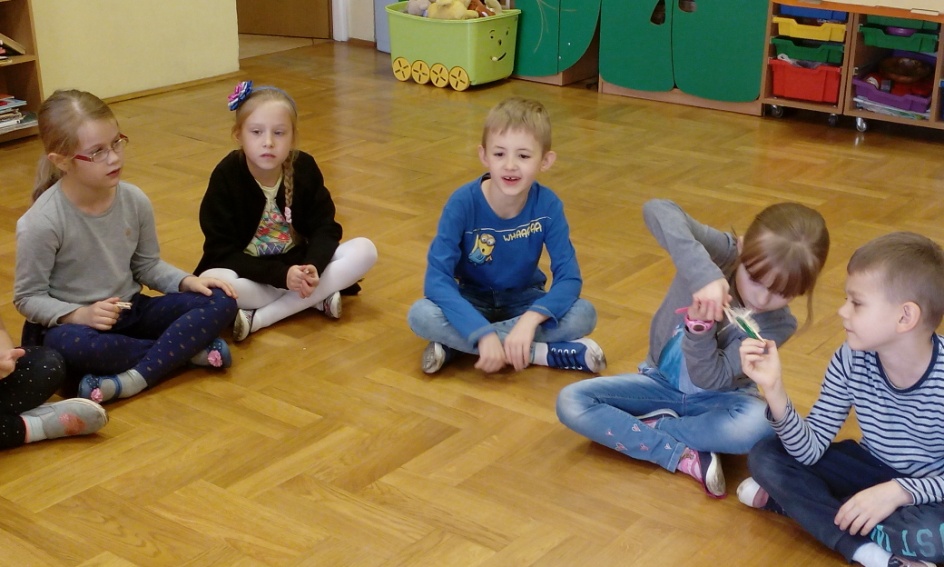 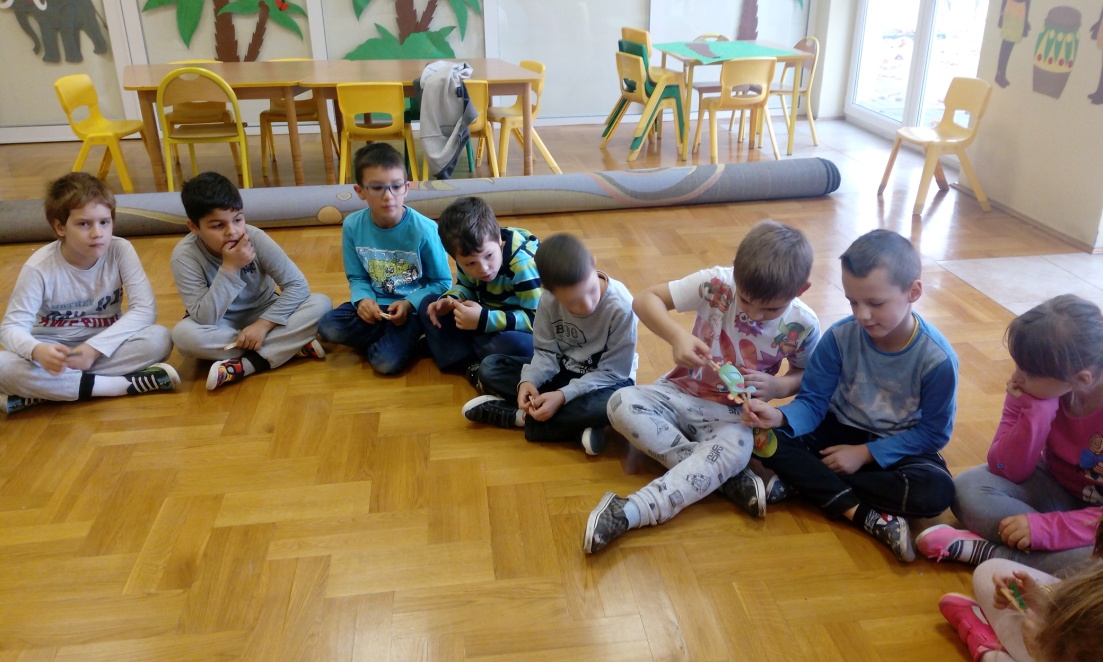 Słomkowe szaleństwo
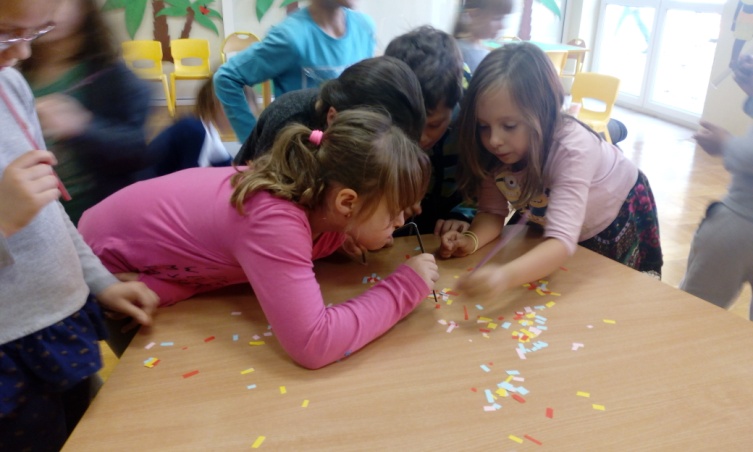 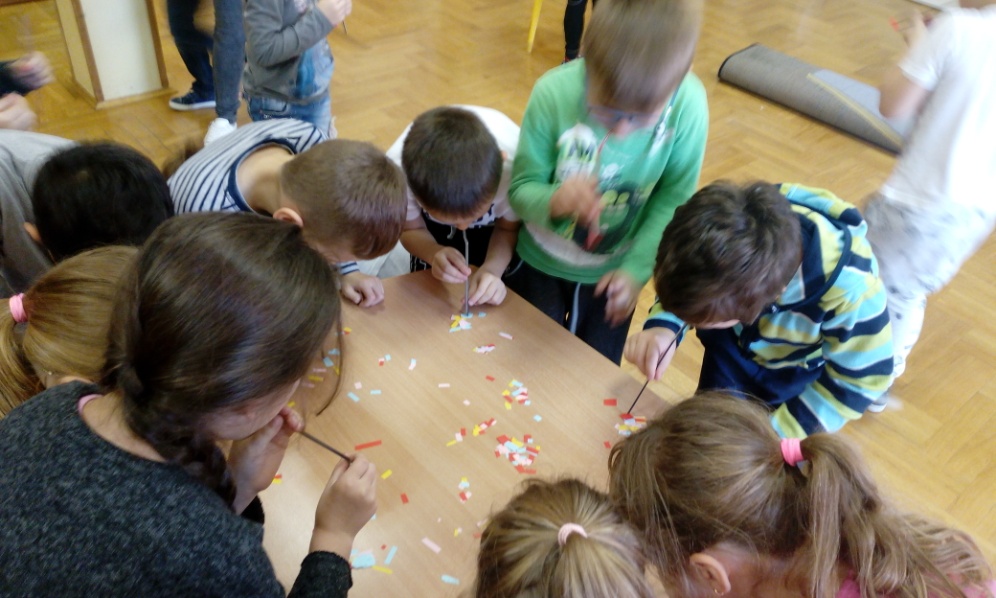 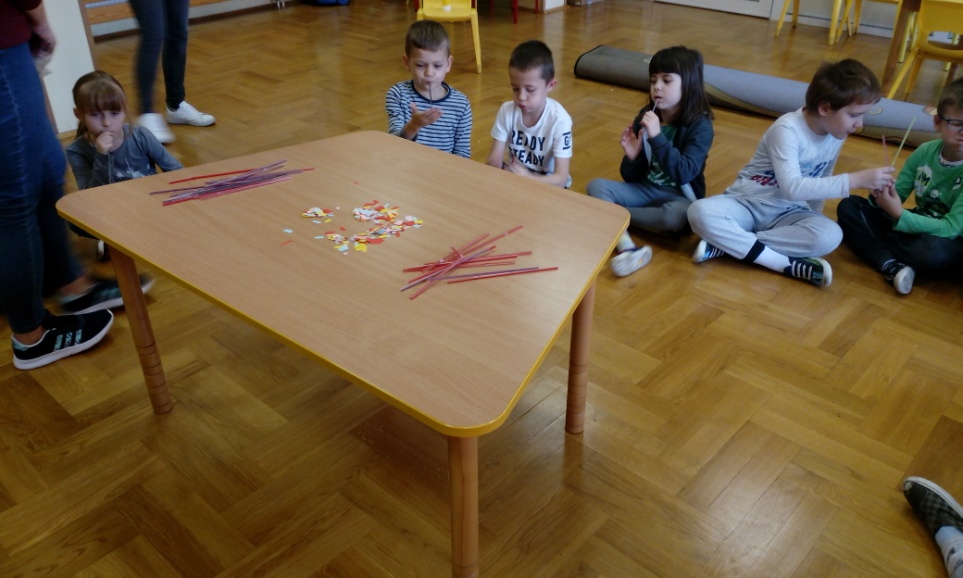 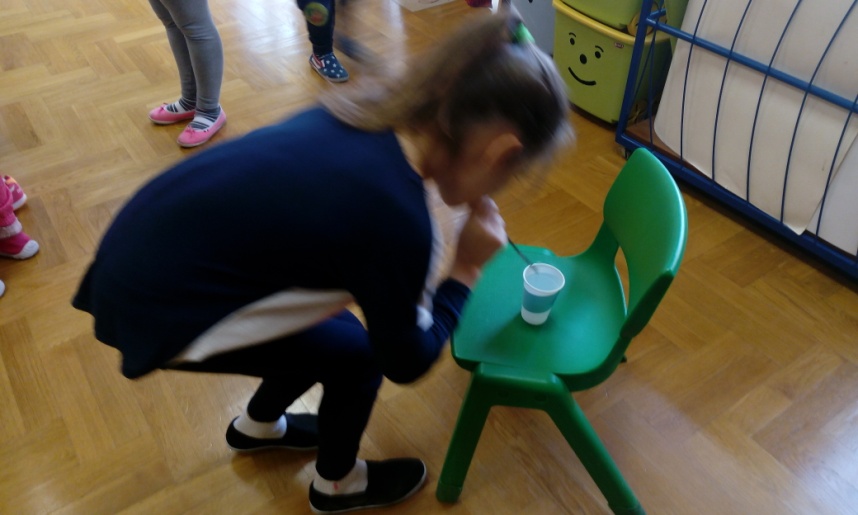 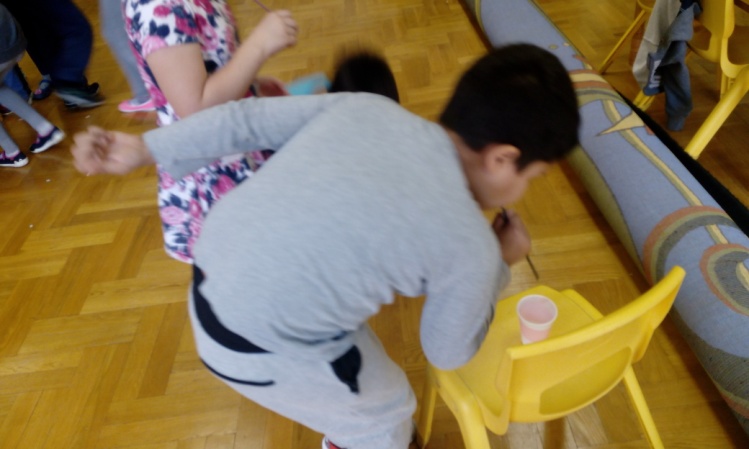 Żywa biblioteka
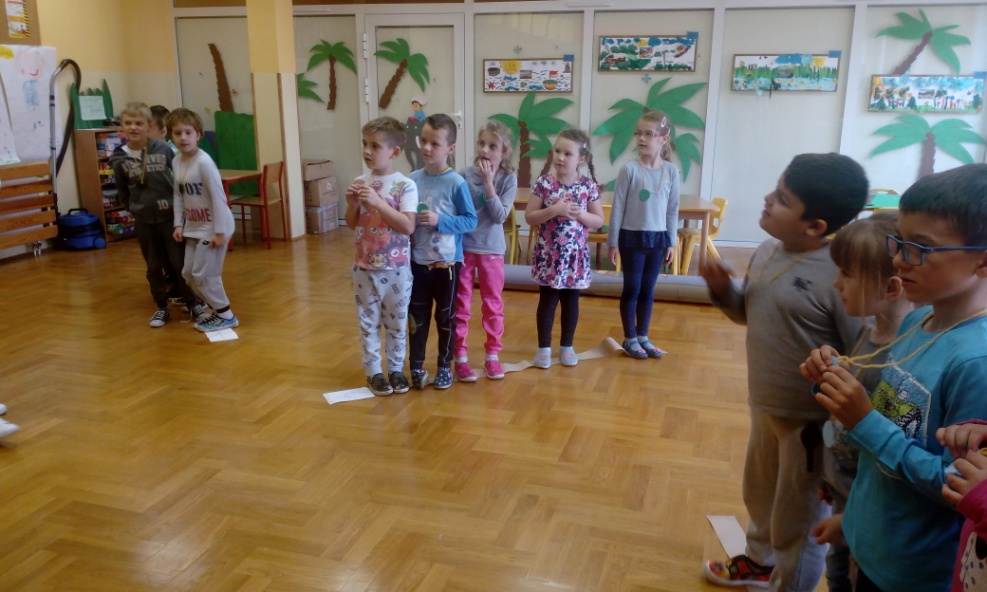 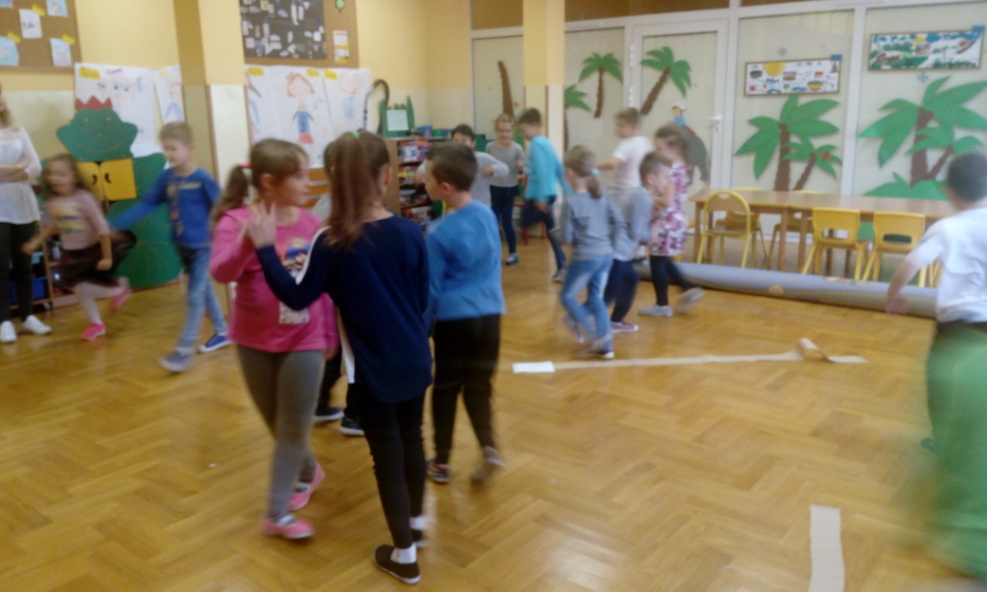 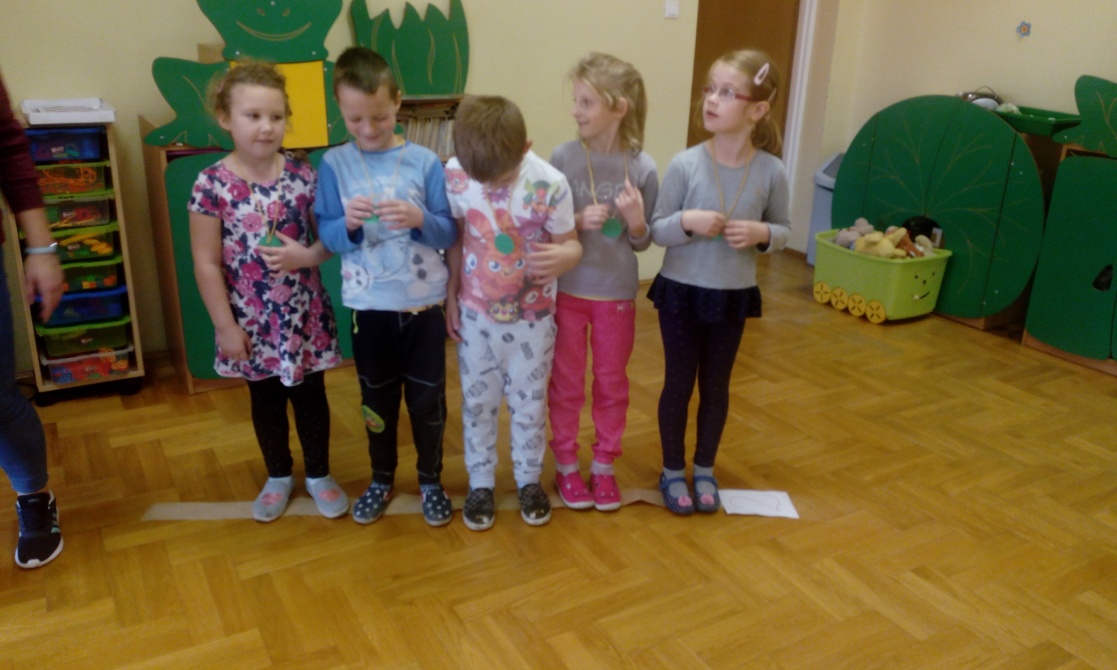 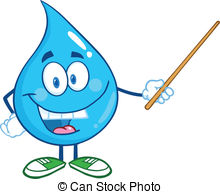 Taniec z … balonami
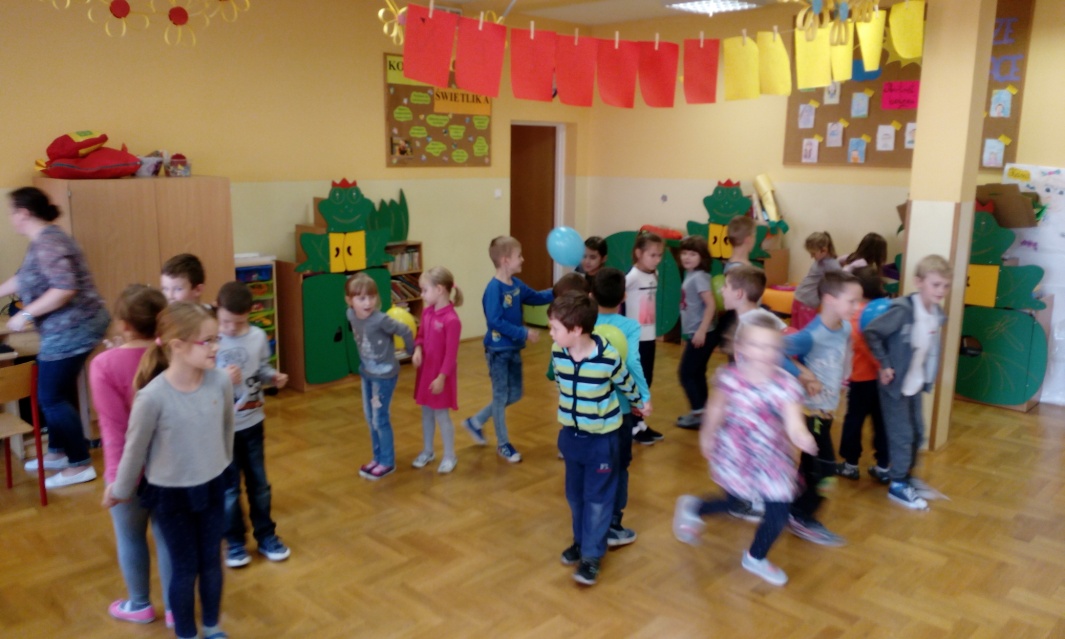 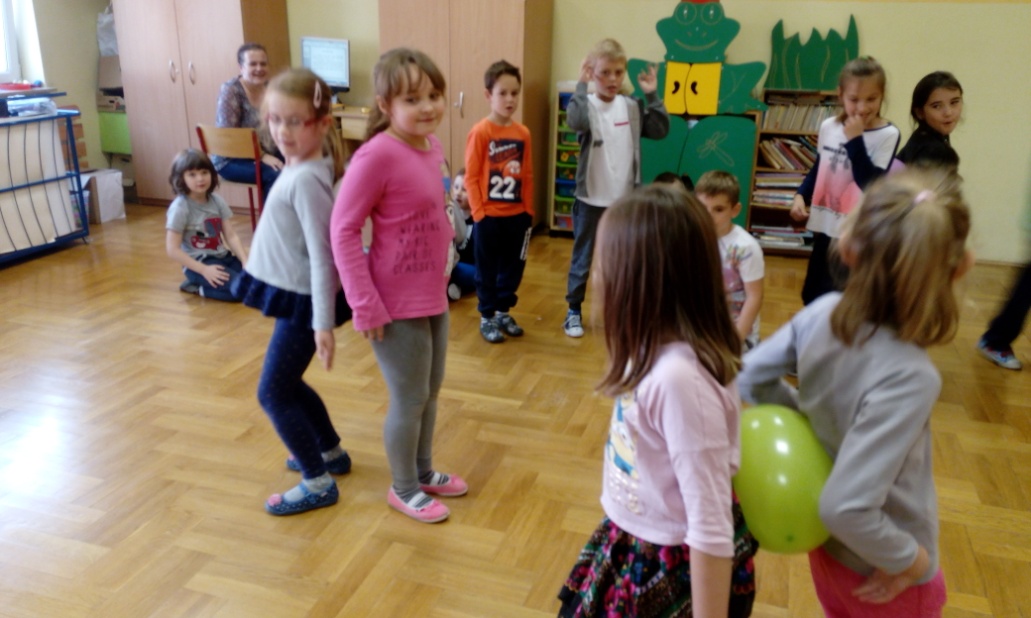 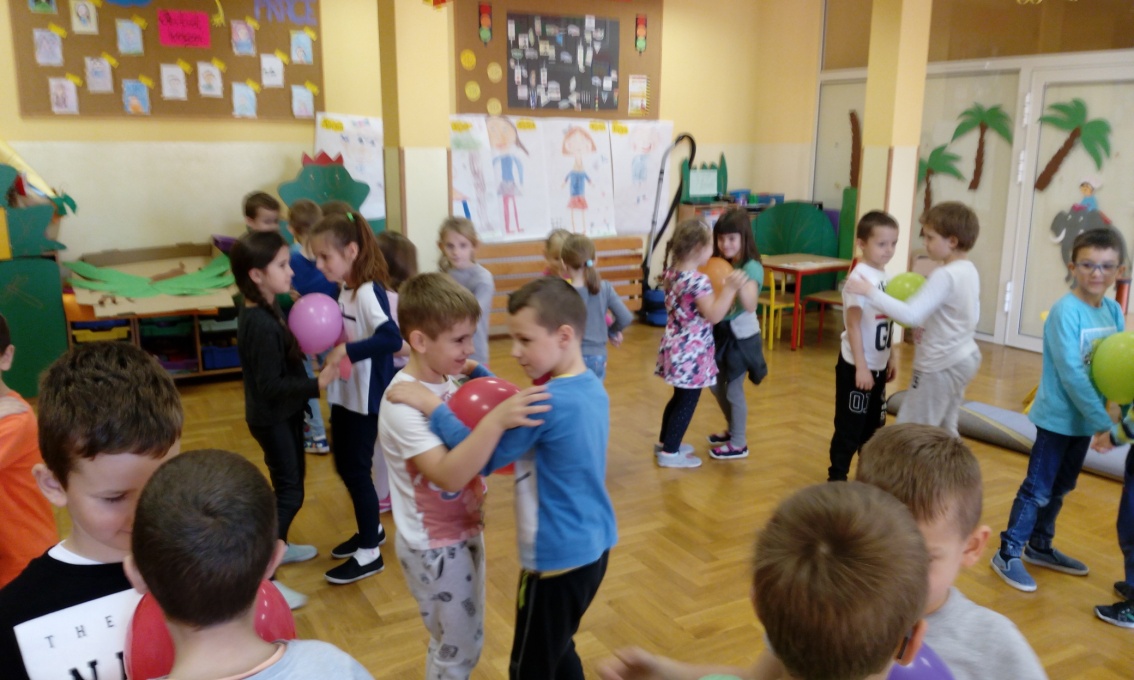 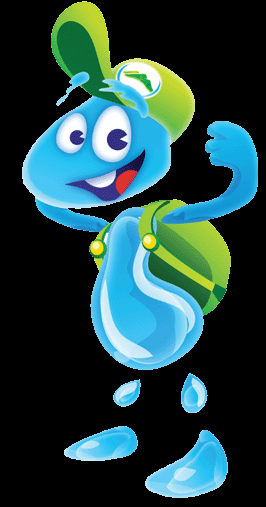